Audiência Pública
Conforme prevê a Lei nº 8.689 de 27 de Julho de 1993 e Lei Complementar n° 141 de 13 de Janeiro de 2012.
2° Quadrimestre 2015
Maio
Junho
Julho
Agosto












						Rose Mari Guarda
                 				Secretária Municipal de Saúde
ASSISTÊNCIA A SAÚDE BUCALAtendimentos Realizados
ASSISTÊNCIA DE ENFERMAGEM
TOTAL DE PREVENTIVOS
PA/UPA 24 horas
ASSISTÊNCIA FARMACÊUTICA
Dispensações do Componente Básico na Farmácia Municipal da Cango.

				43.870 (Receitas Atendidas)
 
  Dispensações do Componente Especializado e Estratégico na Farmácia Municipal da Cango.

				5.670 (Receitas Atendidas)
Dispensações do Componente Básico na Farmácia Municipal Cidade Norte.

				 16.610 (Receitas Atendidas)
Serviço de Assistência Especializada- SAE e Centro de Testagem e Aconselhamento- CTA
Atendimentos realizados no quadrimestre
Programa Agentes Comunitários de SaúdeCobertura populacional com Equipes Saúde da Família e Equipes de Agentes Comunitários de Saúde
Produção das Unidades de Saúde
SETOR DE TFDQuantitativo de pacientes transportados
OUVIDORIA MUNICIPAL
CONSULTAS ESPECIALIZADAS AGENDADAS
DEPARTAMENTO DE VIGILÂNCIA EM SAÚDE
Quantitativo de Procedimentos realizados pelas Vigilâncias:
 SANITÁRIA, AMBIENTAL, SAÚDE DO TRABALHADOR

Total: 3.510 procedimentos
DEPARTAMENTO DE VIGILÂNCIA EM SAÚDE
Quantitativo de Procedimentos realizados pela Vigilância:
 EPIDEMIOLÓGICA

Total: 19.855 procedimentos
DEPARTAMENTO DE VIGILÂNCIA EM SAÚDE
AÇÕES REALIZADAS PELO SETOR DE DENGUE
CASOS DE DENGUE NO QUADRIMESTRE
Resumo da movimentação financeira das contas bancárias do Fundo Municipal de Saúde de Francisco Beltrão, Secretaria Municipal de Saúde, referente o 2º Quadrimestre de 2015.
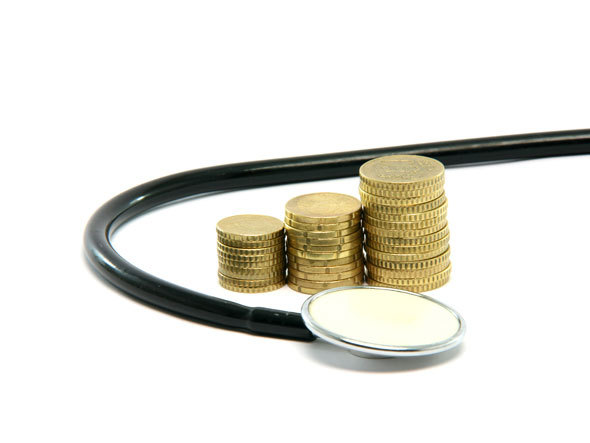 CONTA SALÁRIO DA SMS

Saldo Existente em 30/04/2015        		R$ 0,00
Total de Receitas 				R$ 14.942,84
Total de Despesas 				R$ 14.942,84
Saldo Existente em 31/08/2015			R$ 0,00


BLOCO DA ATENÇÃO BÁSICA.

Saldo Existente em 30/04/2015        		R$ 85.259,30
Total de Receitas 				R$ 2.264.193,95
Total de Despesas 				R$ 2.286.285,38
Saldo Existente em 31/08/2015			R$ 63.167,87
BLOCO DA ATENÇÃO DE MÉDIA E ALTA COMPLEXIDADE AMBULATORIAL E HOSPITALAR - MAC

Saldo Existente em 30/04/2015        		R$ 2.203.026,54
Total de Receitas 				R$ 9.415.136,64
Total de Despesas 				R$ 10.331.327,18
Saldo Existente em 31/08/2015			R$ 1.286.836,00
     
 
	BLOCO DA VIGILÂNCIA EM SAÚDE

Saldo Existente em 30/04/2015        		R$ 47.799,64
Total de Receitas 				R$ 137.389,08
Total de Despesas 				R$ 128.859,53
Saldo Existente em 31/08/2015			R$ 56.329,19
MÉDIA E ALTA COMPLEXIDADE ESTADUAL – CIRUSPAR/Mãe Paranaense

Saldo Existente em 30/04/2015        		R$ 2.041,09
Total de Receitas 				R$ 331.846,60
Total de Despesas 				R$ 282.986,20
Saldo Existente em 31/08/2015			R$ 50.901,49
 
E.C. Nº 29/2000   -   15 %

Saldo Existente em 30/04/2015        		R$ 35.996,10
Total de Receitas 				R$ 6.569.453,27
Total de Despesas 				R$ 6.583.313,37
Saldo Existente em 31/08/2015			R$ 22.136,33
BLOCO DE GESTÃO 
Saldo Existente em 30/04/2015        		R$ 1.499,90
Total de Receitas 				R$ 39,80
Total de Despesas 				R$ 0,00
Saldo Existente em 31/08/2015			R$ 1.539,70

 
BLOCO DE INVESTIMENTOS – CONSTRUÇÃO DA UNIDADE DE PRONTO ATENDIMENTO – UPA.
Saldo Existente em 30/04/2015        		R$ 150.884,08
Total de Receitas 				R$ 3.165,57
Total de Despesas 				R$ 119.822,45
Saldo Existente em 31/08/2015			R$ 34.227,20
BLOCO DE INVESTIMENTOS – AMPLIAÇÃO UBS ALVORADA

Saldo Existente em 30/04/2015        		R$ 2.508,72
Total de Receitas 				R$ 66,57
Total de Despesas 				R$ 0,00
Saldo Existente em 31/08/2015			R$ 2.575,29

 
BLOCO DE INVESTIMENTOS – EQUIPAMENTOS PARA UPA

Saldo Existente em 30/04/2015        		R$ 843.976,13
Total de Receitas 				R$ 46.271,69
Total de Despesas 				R$ 808.136,48
Saldo Existente em 31/08/2015			R$ 82.111,34
BLOCO ATENÇÃO PRIMÁRIA ESTADUAL

Saldo Existente em 30/04/2015        		R$ 1.271,66
Total de Receitas 				R$ 139.471,57
Total de Despesas 				R$ 6.444,70
Saldo Existente em 31/08/2015			R$ 134.298,53

BLOCO INVESTIMENTO – PROGRAMA VIGIASUS - Investimento

Saldo Existente em 30/04/2015        		R$ 3.339,74
Total de Receitas 				R$ 186.382,05
Total de Despesas 				R$ 3.347,54
Saldo Existente em 31/08/2015			R$ 186.374,25
BLOCO DE INVESTIMENTOS – COMPLEMENTO UBS ASSENTAMENTO MISSÕES - COMPLEMENTO

Saldo Existente em 30/04/2015        		R$ 1.257,31
Total de Receitas 				R$ 50.250,60
Total de Despesas 				R$ 51.507,91
Saldo Existente em 31/08/2015			R$ 0,00

 BLOCO DE INVESTIMENTOS – CONSTRUÇÃO UBS - CANTELMO

Saldo Existente em 30/04/2015        		R$ 3.434,41
Total de Receitas 				R$ 4,65
Total de Despesas 				R$ 3.412,66
Saldo Existente em 31/08/2015			R$ 26,40
BLOCO DE INVESTIMENTOS – CONSTRUÇÃO UBS – CONJUNTO ESPERANÇA

Saldo Existente em 30/04/2015        		R$ 14.196,64
Total de Receitas 				R$ 248.601,29
Total de Despesas 				R$ 84.824,26
Saldo Existente em 31/08/2015			R$ 177.973,67

BLOCO DE INVESTIMENTOS – CONSTRUÇÃO UBS – JARDIM ITÁLIA

Saldo Existente em 30/04/2015        		R$ 3.897,14
Total de Receitas 				R$ 247.654,12
Total de Despesas 				R$ 142.205,81
Saldo Existente em 31/08/2015			R$ 109.345,95
BLOCO DE INVESTIMENTOS – CONSTRUÇÃO UBS – SÃO CRISTOVÃO   

Saldo Existente em 30/04/2015        		R$ 526,34
Total de Receitas 				R$ 13,96
Total de Despesas 				R$ 0,00
Saldo Existente em 31/08/2015			R$ 540,30

BLOCO DE INVESTIMENTOS – CONSTRUÇÃO UBS – JARDIM SEMINÁRIO

Saldo Existente em 30/04/2015        		R$ 87.309,42
Total de Receitas 				R$ 386,42
Total de Despesas 				R$ 87.579,12
Saldo Existente em 31/08/2015			R$ 116,72
BLOCO DE INVESTIMENTOS – CONSTRUÇÃO UBS – INDUSTRIAL

Saldo Existente em 30/04/2015        		R$ 46.814,73
Total de Receitas 				R$ 396,96
Total de Despesas 				R$ 45.169,28
Saldo Existente em 31/08/2015			R$ 2.042,41

BLOCO DE INVESTIMENTOS – CONSTRUÇÃO UBS – JARDIM FLORESTA

Saldo Existente em 30/04/2015        		R$ 6.358,81
Total de Receitas 				R$ 20,93
Total de Despesas 				R$ 6.275,95
Saldo Existente em 31/08/2015			R$ 103,79
BLOCO DE INVESTIMENTOS – CONSTRUÇÃO UBS – KM 20 

Saldo Existente em 30/04/2015        		R$ 1.109,38
Total de Receitas 				R$ 248.864,70
Total de Despesas 				R$ 32.552,24
Saldo Existente em 31/08/2015			R$ 217.406,84

CAPS AD II

Saldo Existente em 30/04/2015        		R$ 94.222,88
Total de Receitas 				R$ 207.512,94
Total de Despesas 				R$ 119.466,78
Saldo Existente em 31/08/2015			R$ 182.269,04
BLOCO DE INVESTIMENTOS – CONSTRUÇÃO UBS – MARRECAS

Saldo Existente em 30/04/2015        		R$ 15.374,06
Total de Receitas 				R$ 49,56
Total de Despesas 				R$ 13.945,64
Saldo Existente em 31/08/2015			R$ 1.477,98

BLOCO DE INVESTIMENTOS – CONSTRUÇÃO UBS – SADIA 

Saldo Existente em 30/04/2015        		R$ 87.309,42
Total de Receitas 				R$ 1.312,06
Total de Despesas 				R$ 82.332,35
Saldo Existente em 31/08/2015			R$ 6.289,63
BLOCO DE INVESTIMENTOS – CONSTRUÇÃO UBS – SÃO FRANCISCO

Saldo Existente em 30/04/2015        		R$ 69.669,69
Total de Receitas 				R$ 249.329,13
Total de Despesas 				R$ 144.353,87
Saldo Existente em 31/08/2015			R$ 174.644,95

BLOCO DE INVESTIMENTOS – AQUISIÇÃO DE VEÍCULOS PARA PSF

Saldo Existente em 30/04/2015        		R$ 64,67
Total de Receitas 				R$ 0,00
Total de Despesas 				R$ 64,67
Saldo Existente em 31/08/2015			R$ 0,00
BLOCO DE INVESTIMENTOS – REFORMA UBS DIVISOR

Saldo Existente em 30/04/2015        		R$ 27.925,57
Total de Receitas 				R$ 740,96
Total de Despesas 				R$ 0,00
Saldo Existente em 31/08/2015			R$ 28.666,53


BLOCO DE INVESTIMENTOS – REFORMA UBS ÁGUA VERMELHA

Saldo Existente em 30/04/2015        		R$ 29.151,22
Total de Receitas 				R$ 773,48
Total de Despesas 				R$ 0,00
Saldo Existente em 31/08/2015			R$ 29.924,70
BLOCO DE INVESTIMENTOS – REFORMA UBS PONTE NOVA

Saldo Existente em 30/04/2015        			R$ 22.287,56
Total de Receitas 				R$ 591,36
Total de Despesas 				R$ 0,00
Saldo Existente em 31/08/2015			R$ 22.878,92

 
BLOCO DE INVESTIMENTOS CEO – CENTRO DE ESPECIALIDADES ODONTOLÓGICAS

Saldo Existente em 30/04/2015        			R$ 46.037,19
Total de Receitas 				R$ 44.852,70
Total de Despesas 				R$ 79.268,81
Saldo Existente em 31/08/2015			R$ 11.621,08
BLOCO DE INVESTIMENTOS – PROGRAMA VIGIASUS - Custeio

Saldo Existente em 30/04/2015        			R$ 0,00
Total de Receitas 				R$ 269.012,36
Total de Despesas 				R$ 307,46
Saldo Existente em 31/08/2015			R$ 268.704,90
Percentual de Recursos Próprios do Município, aplicado na saúde nos meses de:
OBRIGADO